Towards Achieving Standardized Terminology in the Military
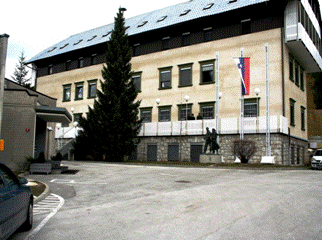 Tamara Derman Zadravec

		 Translation, Interpreting and Proofreading Department
School of Foreign Languages
			      
BILC Military Terminology Conference
10 April 2024, Stockholm, Sweden
Outline
Background and rationale

Elements of terminology standardization

System design incl. standards

Exchange of practical experience

Future challenges
1998
2004
2007
2009
2013
2018
Evolution
Terminology work beginnings
First dictionaries

NATO membership
NATO terminology standardization
MoD Terminology Standardization Board
1st Military Terminology Conference
MOterm terminology database
Initial considerations
Standardization starts at the strategic level

Terminology is to be developed simultaneously with policy and doctrine

Interoperability cannot be applied without standardized terminology

Inconsistent use of terminology may jeopardize security
[Speaker Notes: V Natu standardizacijo terminologije kot del uradne politike standardizacije razumejo v smislu razvijanja konceptov, doktrin, postopkov in načrtov za dosego ter zagotavljanje povezljivosti in poenotenja, nujnega za dosego zahtevane ravni interoperabilnosti ali optimizacijo uporabe virov na področju delovanja Standardizacija izrazja predstavlja v Natu bistven sestavni del zagotavljanja varnosti, enotne razlage doktrin in postopkov ter koherentnosti politike, predpisov ter učnih gradiv.]
What is terminology standardization? 
No single answer…

A process based on rules/norms

Systematic approach 

Consensus under authority

Best possible subject-field vocabulary
[Speaker Notes: Različna mnenja, ki se v povezavi s tem pojavljajo v literaturi, kažejo, da preprostega in enopomenskega odgovora na to vprašanje ni. Mednarodna organizacija za standarde (ISO) standardizacijo opredeljuje kot proces oblikovanja in uporabe pravil za urejen pristop k značilni aktivnosti v korist in ob sodelovanju vseh udeleženih. Končni rezultat standardizacije je soglasje, ki ga sprejme reprezentativno telo. Standardiziranje terminologije vključuje normiranje izrazja. V ožjem pomenu se lahko nanaša na institucionalno normiranje izrazja, ki ga za svoje potrebe razvija in ureja določena organizacija, v širšem pomenu pa ga izvajajo mednarodni ter nacionalni organi za standardizacijo, kot so na primer tehnični odbor ISO/TC 37 in njegovi štirje pododbori ali na nacionalni ravni]
Basic terms & definitions (ISO)
Terminology standardization = unification and harmonization of concepts, concept systems, terms and definitions > normative vocabulary

Standardized terminology = result of terminology standardization, consists of sets of concepts belonging to special (= military) language, established by consensus and approved by a recognized body to achieve optimum order

Consensus = general agreement, takes into account view of all parties and deconflitcs arguments

Standardizing body = administrative entity responsible for standardization; its current items of standardization work are listed in a programme
[Speaker Notes: The main objective of the conference is to provide a platform for the exchange of experience and good practices. To this end, we will send you a questionnaire after the conference. Your answers will help us define the exact topics and points of interests as well as give you the opportunity to express your desired level of involvement, i.e. would you like to participate as a lecturer or merely attend the conference. As we are well aware that terminology is not the focal point of the BILC community, we kindly ask you to share this information with all relevant units and services in your respective countries.                                                           

Please send your answers to the POC listed on the questionnaire by 15 June.]
Why standardize? The case of Slovenia
To resolve:

Inconsistency in translation

Formation of different Slovenian terms for one concept (synonymy)

Different understanding of the same term
Creating the terminology standardization framework
1. Identify terminology, users and their needs
[Speaker Notes: The main objective of the conference is to provide a platform for the exchange of experience and good practices. To this end, we will send you a questionnaire after the conference. Your answers will help us define the exact topics and points of interests as well as give you the opportunity to express your desired level of involvement, i.e. would you like to participate as a lecturer or merely attend the conference. As we are well aware that terminology is not the focal point of the BILC community, we kindly ask you to share this information with all relevant units and services in your respective countries.                                                           

Please send your answers to the POC listed on the questionnaire by 15 June.]
Case of Slovenia
Terminology: 
- NATOTerm, focus on AAP-06, 
- Terms relevant for the operation of the armed forces and the defence ministry (legislation, operations, education and training, international cooperation)
- Military terminology queries from government agencies, EU bodies & general public.

Users: 
- Troops in the field, 
- Authors of policy papers & doctrines & strategies etc., 
- International staff, 
- Linguistic staff (translators, proofreaders of Slovene).

Needs: 
- Online Slovene equivalents of English terms, 
- Definitions of Slovene military terms,
- Full dictionary entries for translators. 
Discuss: Identify these elements in your military
2. Select staff familiar with the subject field and principles and methods of terminology work
Case of Slovenia
Staff:
- SMEs, 
- Language professionals (terminologists, translators, proofreaders), 
- Doctrine developers, 
- Standardization professionals. 

Importance of terminology work competence! 

Discuss: What would you consider in selecting the staff? Do you anticipate any challenges?
Terminology familiarization
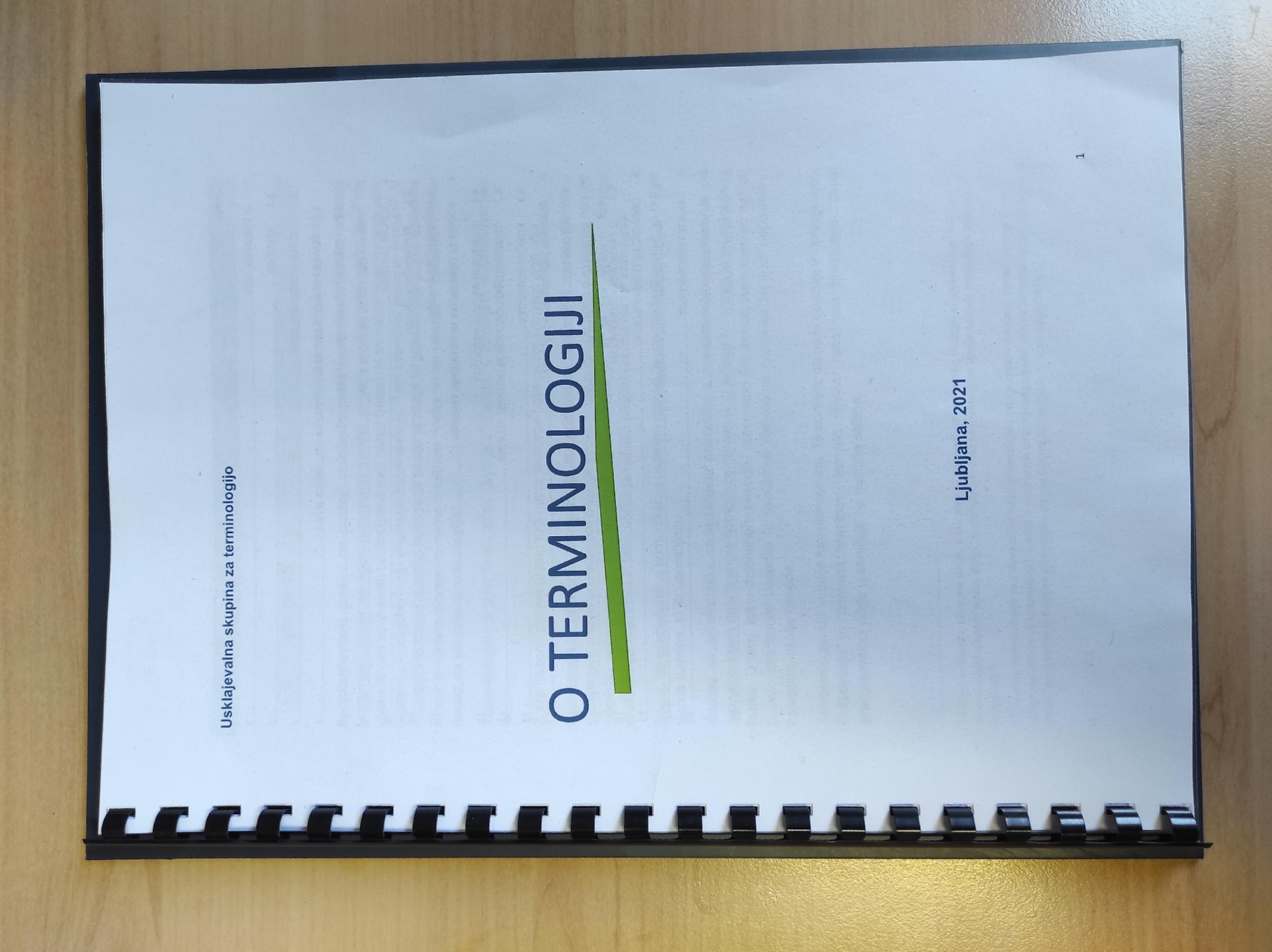 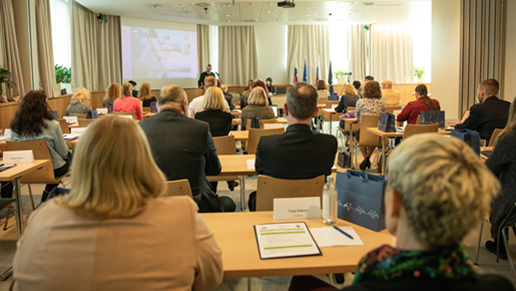 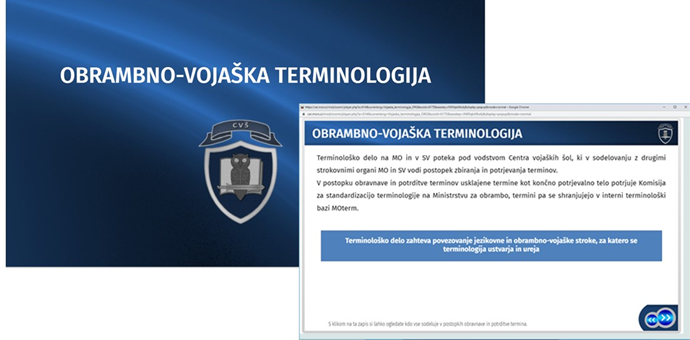 3. Establish a body or a working group 
involving SMEs for validation of standardized terminology who (also) have language knowledge and potential to influence the use of standardized terminology 

Slovenia: MoD Terminology Standardization Board, Terminology Coordination Subboard, Working Groups (subject-field specific)
Possible organizational models

Committee work pattern: 
Terminologist as consultant outside the body
Terminologist as consultant in the body

Terminology-centered: 
3) Terminologist produces terms with specialists  
4) Terminologist works with specialists as consultants

Discuss: Which organizational model would suit your military organization, also considering the tasks?
4. Prepare work plan/programme

defining responsibilities, tasks, work methods, work tools, timeframe and deadlines 

To consider: realistic planning, records of terminological data/format, terminology database, meeting options & management (in person, e-mail, discussion groups, internet forum, VTC)

Slovenia: Standardization Directive, Terminology Manual, Rules of Procedure of the MoD Terminology Standardization Board, MOterm database SOP

Discuss: How would you get organized?
[Speaker Notes: The main objective of the conference is to provide a platform for the exchange of experience and good practices. To this end, we will send you a questionnaire after the conference. Your answers will help us define the exact topics and points of interests as well as give you the opportunity to express your desired level of involvement, i.e. would you like to participate as a lecturer or merely attend the conference. As we are well aware that terminology is not the focal point of the BILC community, we kindly ask you to share this information with all relevant units and services in your respective countries.                                                           

Please send your answers to the POC listed on the questionnaire by 15 June.]
5. Carry out terminology work

Collect and record terminological data, identify sources of terms, establish term lists, formulate definitions etc. 

Normative basis: ISO 10241, 704, 860
[Speaker Notes: The main objective of the conference is to provide a platform for the exchange of experience and good practices. To this end, we will send you a questionnaire after the conference. Your answers will help us define the exact topics and points of interests as well as give you the opportunity to express your desired level of involvement, i.e. would you like to participate as a lecturer or merely attend the conference. As we are well aware that terminology is not the focal point of the BILC community, we kindly ask you to share this information with all relevant units and services in your respective countries.                                                           

Please send your answers to the POC listed on the questionnaire by 15 June.]
6. Evaluate and verify terminology product

Compliance with formal requirements and criteria, accuracy of data, clarity of entries, user response 



Discuss: Who would you entrust with quality control/assurance of your terminology product?
[Speaker Notes: The main objective of the conference is to provide a platform for the exchange of experience and good practices. To this end, we will send you a questionnaire after the conference. Your answers will help us define the exact topics and points of interests as well as give you the opportunity to express your desired level of involvement, i.e. would you like to participate as a lecturer or merely attend the conference. As we are well aware that terminology is not the focal point of the BILC community, we kindly ask you to share this information with all relevant units and services in your respective countries.                                                           

Please send your answers to the POC listed on the questionnaire by 15 June.]
7. Publish and use standardized terminology

Final stage of terminology standardization process 

Discuss: What options do you have for publishing standardized terminology and promoting its use? What can be the challenges?
[Speaker Notes: The main objective of the conference is to provide a platform for the exchange of experience and good practices. To this end, we will send you a questionnaire after the conference. Your answers will help us define the exact topics and points of interests as well as give you the opportunity to express your desired level of involvement, i.e. would you like to participate as a lecturer or merely attend the conference. As we are well aware that terminology is not the focal point of the BILC community, we kindly ask you to share this information with all relevant units and services in your respective countries.                                                           

Please send your answers to the POC listed on the questionnaire by 15 June.]
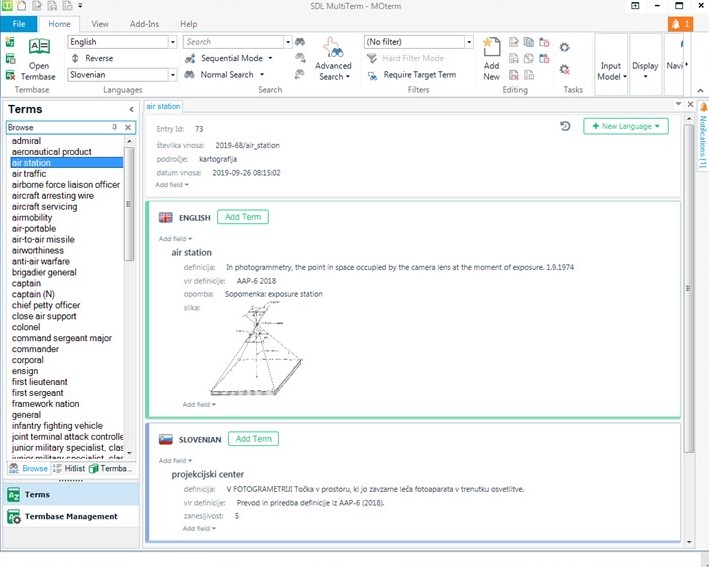 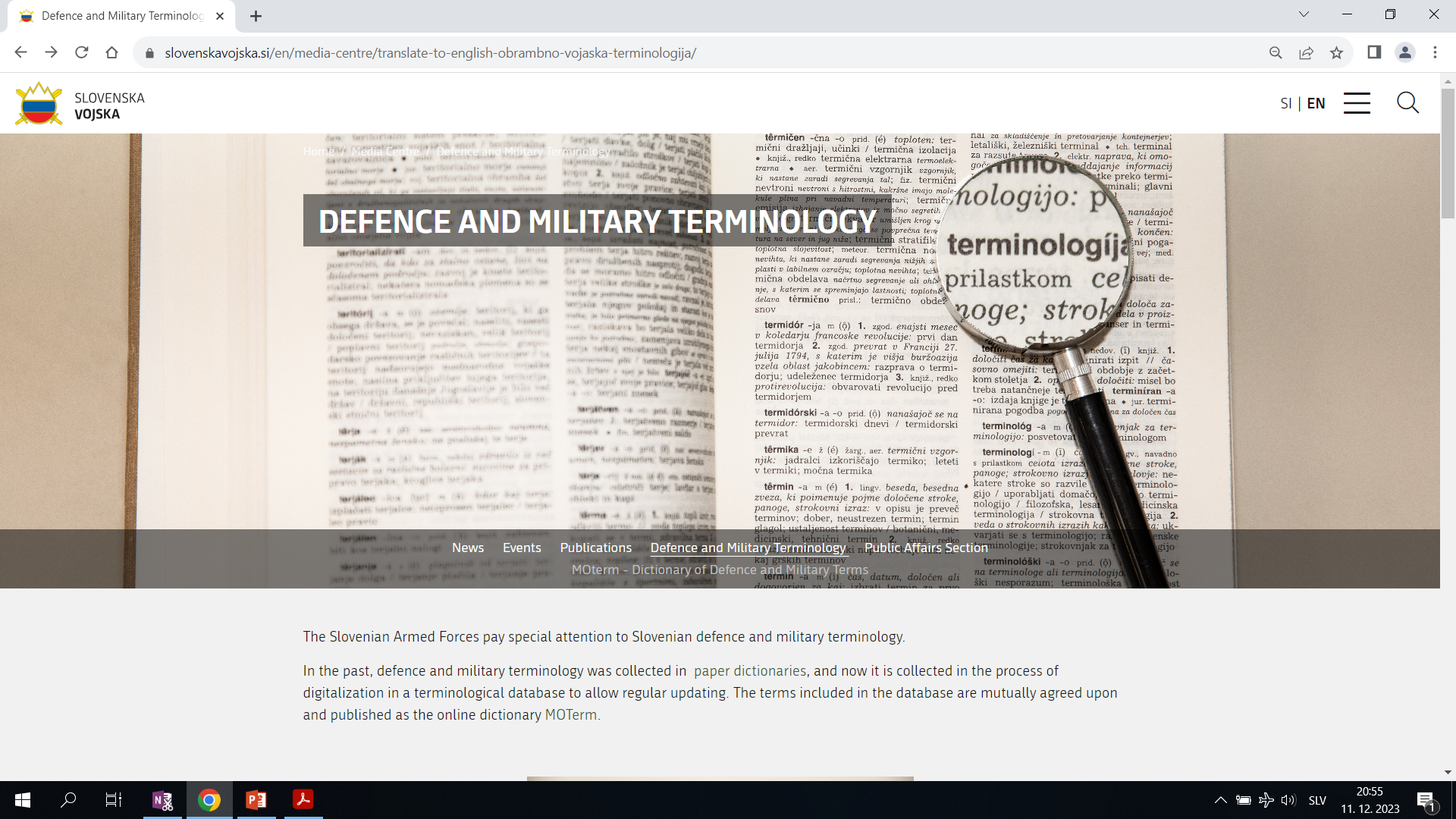 [Speaker Notes: What we did first, was named our dictionary MOterm. MO is the abbreviation of the MoD in Slovenian.

How different sources of therminology dictate different methods of work:

Translations 
Dictionary modernization
Term extraction
Individual proposals]
ISO standards
Discuss: From the list select standards that would be applicable to individual parts of the system
ISOs applicable to milterm standardization
ISO 704: Principles and methods of terminology work concept, concept relations, terminography

ISO 860: Methodological approach to international harmonization of concepts, concept systems, terms and definitions

ISO/CEI Guide 2:2004: Standardization and related activities – general vocabulary aim, consensus, subject of standardization, normative documents, bodies

ISO 15188:2001(E): Project management guidelines for terminology standardization

ISO 1087-1: Terminology work vocabulary

ISO 10241-2:2013: Part 1 – Presentation requirements and examples,
      Part 2 – Adoption of standardized terminological entries relevant for 
      translation-based terminology development, degrees of 
      correspondence/deviation
[Speaker Notes: The main objective of the conference is to provide a platform for the exchange of experience and good practices. To this end, we will send you a questionnaire after the conference. Your answers will help us define the exact topics and points of interests as well as give you the opportunity to express your desired level of involvement, i.e. would you like to participate as a lecturer or merely attend the conference. As we are well aware that terminology is not the focal point of the BILC community, we kindly ask you to share this information with all relevant units and services in your respective countries.                                                           

Please send your answers to the POC listed on the questionnaire by 15 June.]
ISOs applicable to digital terminology management
ISO 12620: Computer application in terminology – data categories

ISO/TR 12618:1994: Computational aids in terminology

ISO 26162-1:2021: Management of terminology resources – terminology databases

ISO 30042: Systems to manage terminology, knowledge and content – TermBase exchange (TBX) relevant for translators, CAT, software developers and language specialists, interchange of terminological data between users
[Speaker Notes: The main objective of the conference is to provide a platform for the exchange of experience and good practices. To this end, we will send you a questionnaire after the conference. Your answers will help us define the exact topics and points of interests as well as give you the opportunity to express your desired level of involvement, i.e. would you like to participate as a lecturer or merely attend the conference. As we are well aware that terminology is not the focal point of the BILC community, we kindly ask you to share this information with all relevant units and services in your respective countries.                                                           

Please send your answers to the POC listed on the questionnaire by 15 June.]
NATO Standardization Office (NSO)
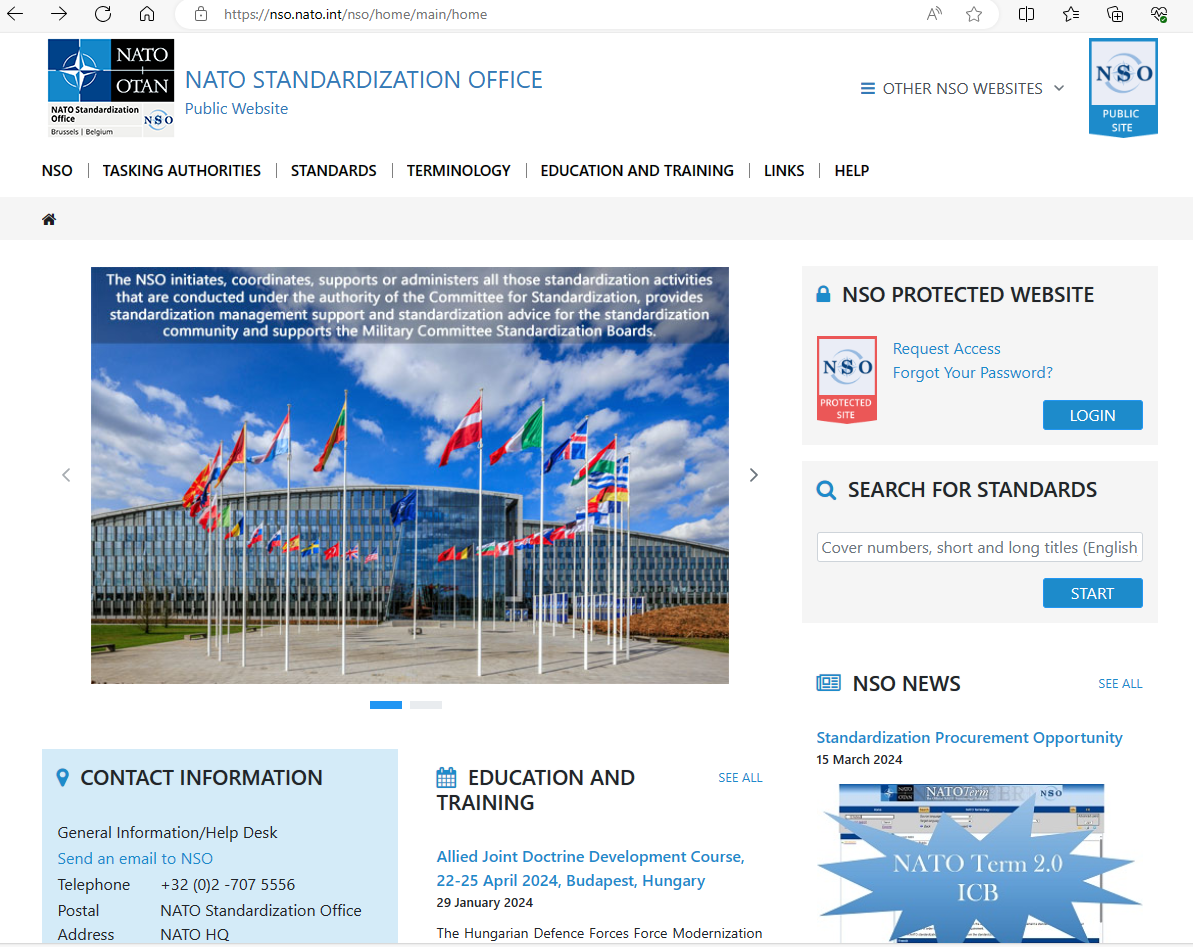 NATO Terminology Office (NTO)
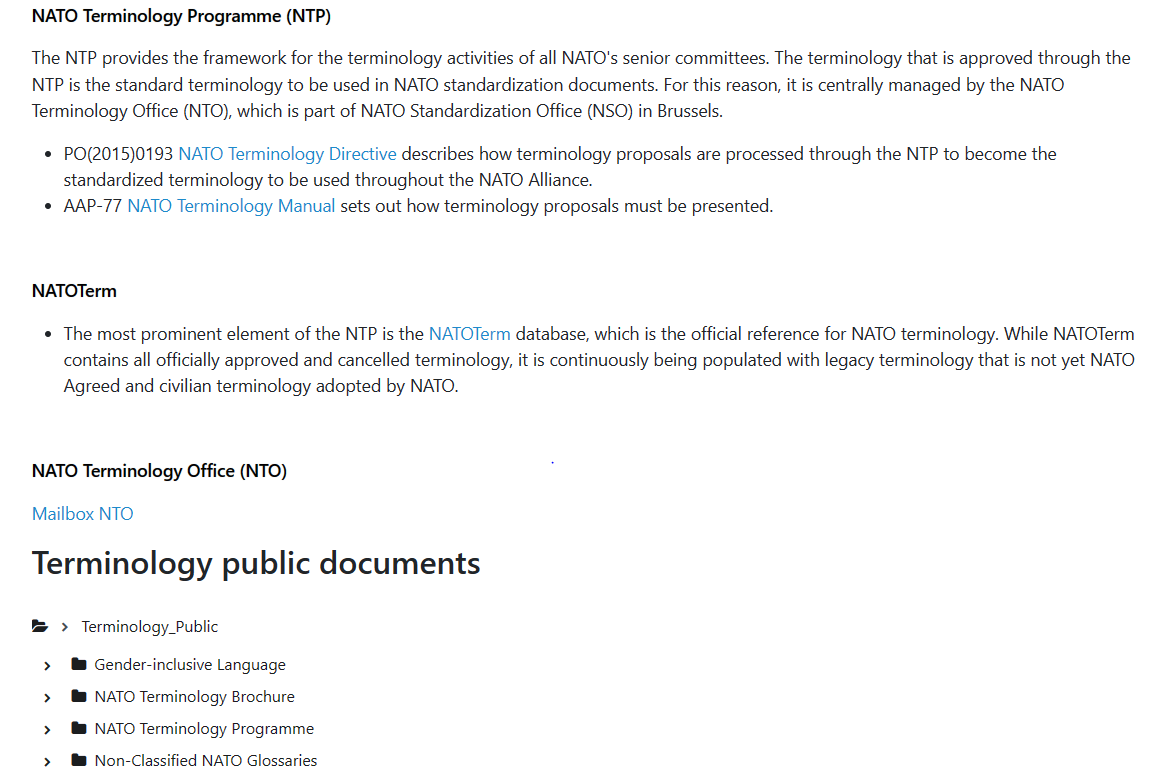 Future challenges (for Slovenia)
Introduce new communication channels (digital platforms, podcast system, thematic portals) 

Intensify relationships with SMEs and users

Provide interactive tools for instant validation/updating of terms

Ensure efficient dissemination & visibility of standardized terminology

Enhance quality assurance
[Speaker Notes: The main objective of the conference is to provide a platform for the exchange of experience and good practices. To this end, we will send you a questionnaire after the conference. Your answers will help us define the exact topics and points of interests as well as give you the opportunity to express your desired level of involvement, i.e. would you like to participate as a lecturer or merely attend the conference. As we are well aware that terminology is not the focal point of the BILC community, we kindly ask you to share this information with all relevant units and services in your respective countries.                                                           

Please send your answers to the POC listed on the questionnaire by 15 June.]
Your (future) challenges in military terminology standardization?
Thank you☺

Thank you
Contact: School of Foreign Languages
Translation, Interpreting and Proofreading Department 
Poljče 28, 4275 Begunje na Gorenjskem, Slovenia

e-mail: tamara.derman.zadravec@mors.si
T: +386 4 532 3725